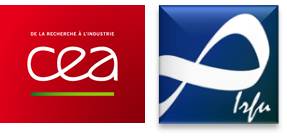 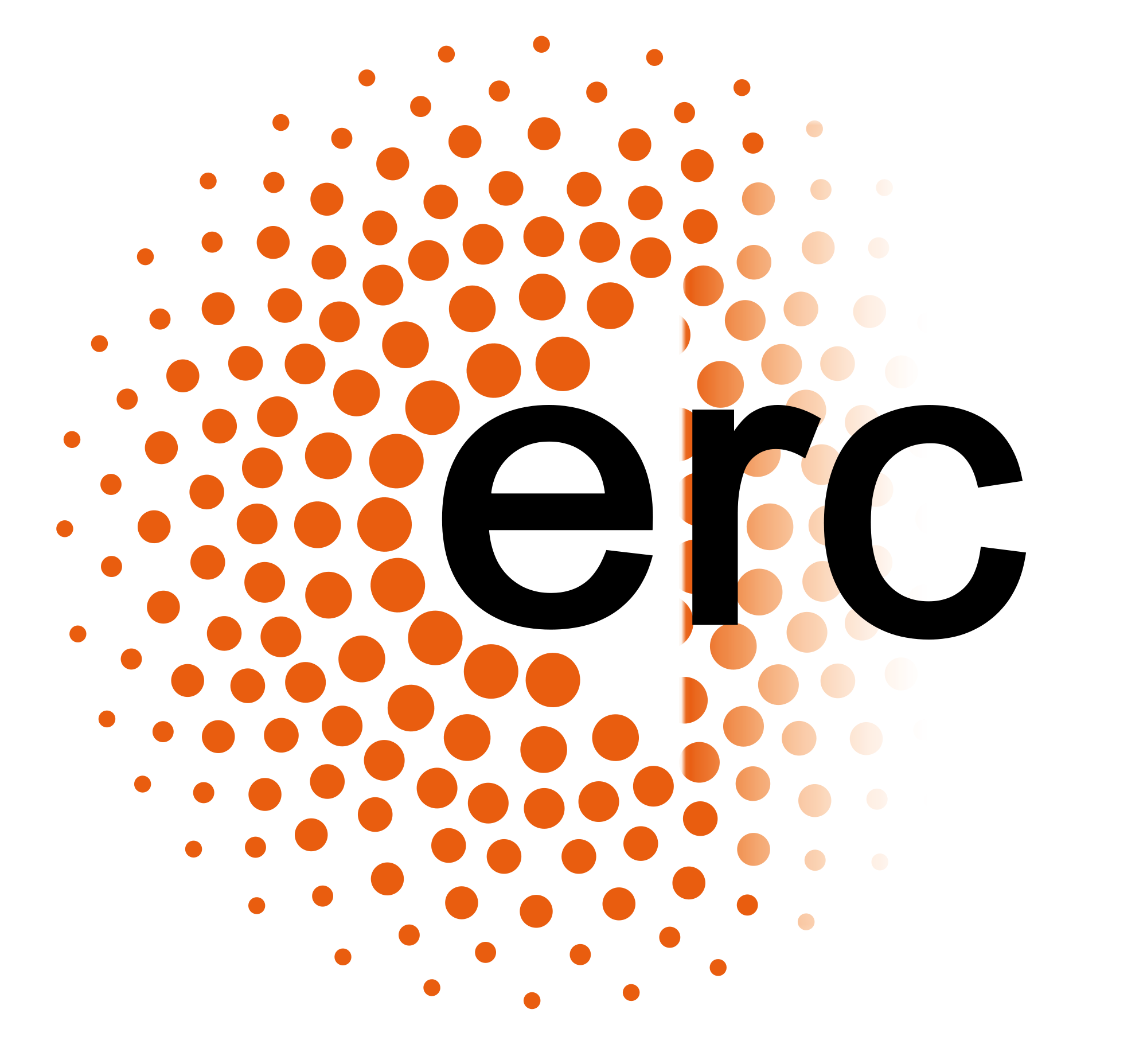 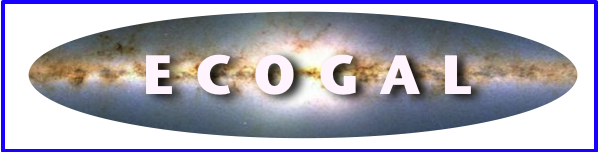 Gravity The main engine for star formation
Patrick Hennebelle
Three simple facts about  gravity


Jeans mass and length


Equilibrium solutions and stability


Collapse


Magnetized collapse and formation of discs
Three simple facts about gravity - 1
Gravity does not tend to produce sphere
Gravity amplifies anisotropies
=> gravitational force is the gradient of a potential
Gravity tends to produce filaments and sheets (Lin et al. 1965)
Three simple facts about gravity - 2
[G] = g-1 m3 s-2
=> (rG)-1/2 is a time
Shells of various density collapse in different times
Three simple facts about gravity - 2
More advanced
Consider a uniform sphere of mass M and a vanishing temperature.

Compute the acceleration of a shell (initial radius a):
All shells arrive at the same time in the centre. 

The freefall time is not very different from:
Three simple facts about gravity - 3
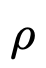 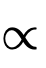 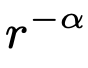 Gravity tends to develop density powerlaw
Energy conservation:
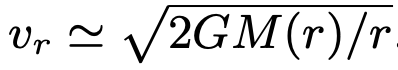 Constant accretion rate:
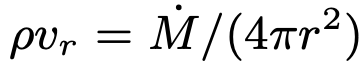 Envelop dominates the mass
Central star dominates the mass
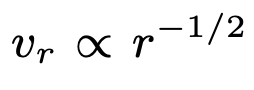 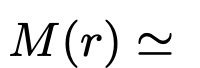 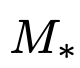 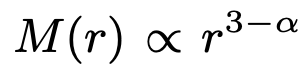 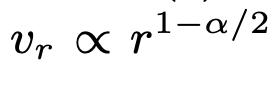 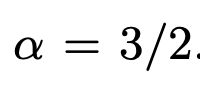 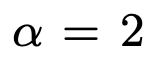 Three simple facts about  gravity


Jeans mass and length


Equilibrium solutions and stability


Collapse


Magnetized collapse and formation of discs
Thermal energy
Consider a cloud of initial radius R and a constant temperature T






 When R decreases, Etherm/Egrav decreases. 
Thermal support decreases as collapse proceeds.

=>Any isothermal cloud, if sufficiently squeezed, will collapse.
The equations
(Spitzer 1978, Shu 1992)
Equation of state:                                            



Heat Equation:                                                                                  



Continuity Equation:                                                                            



Momentum Conservation: 



Poisson Equation:
Gravitational Instability
(Jeans 02, Chandrasekar & Fermi 53, Ostriker 64, Spitzer 78, Larson 85, Curry 00, Nakamura et al 93, Nakamura & Nakano 78, Nigai et al. 98 , Fiege & Pudritz 00)
Consider (Jeans Analysis, 1902) the propagation of a sonic 
wave in a plan-parallel uniform medium:




Continuity equation:

Conservation of momentum:

Poisson equation: 

Dispersion relation:
Gravitational Instability
Dispersion relation:

if                                                    => sonic wave (modified by gravity) 

whereas                                         => there is an instability

means: 
sonic propagation times smaller than the freefall time

Jeans Length:                                                 both decreases with density

Jeans mass:                                                    when the gas remains isothermal

Hoyle (1953): recursive fragmentation
As long as a cloud remains isothermal, it keeps fragmenting in smaller and smaller pieces

Large wavelengths grow more rapidly than small wavelengths (problematic for fragmentation)

For:
Gravitational Instability
Fastest growing mode is obtained for k=0

May mean no fragmentation but global collapse
There is however an issue with this calculation! 

Do you see why?
is incorrect
Three simple facts about  gravity


Jeans mass and length


Equilibrium solutions and stability


Collapse


Magnetized collapse and formation of discs
Self-gravitating sheet – equilibrium and stability
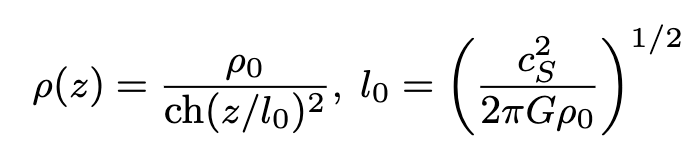 Linear stability of the self-gravitating sheet (Ledoux 1951, Spitzer 1978, Nagai et al. 1998)

   idem:                                         but for:

more unstable mode = typical width of the filaments :
Dispersion relation
Eigen mode – Sheet fragments in filament
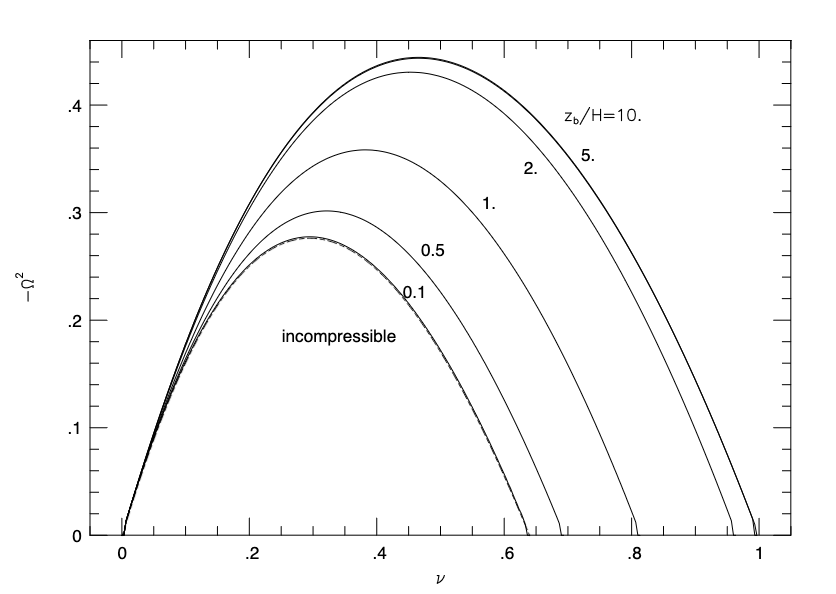 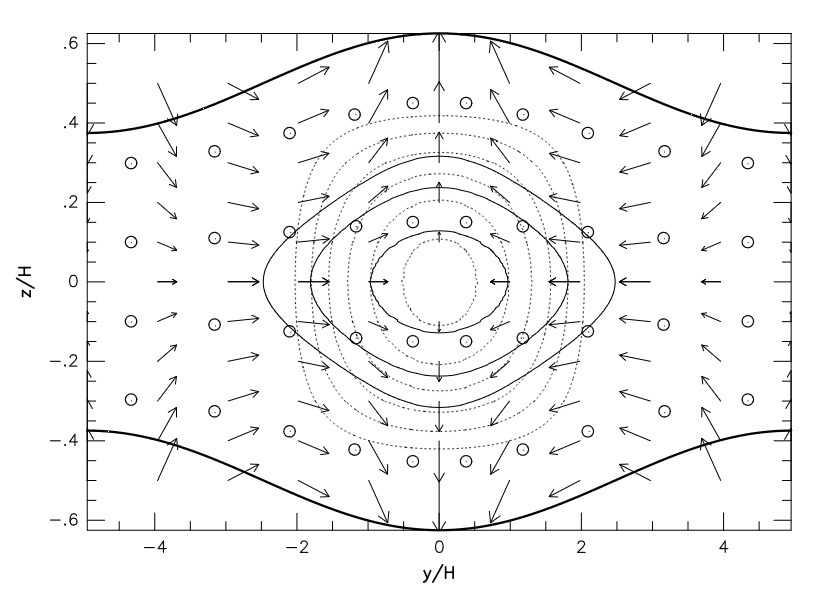 Nagai et al. 1998
Self-gravitating filaments – equilibrium and stability
Self-gravitating filaments (Ostriker 1964) 

-profile in 1/r4

as for the self-gravitating sheet there is a more unstable wavelength                                                                                                          
Suggest: the dense cores are elongated structures with a spatial period close to the Jeans Length.
Dispersion relation
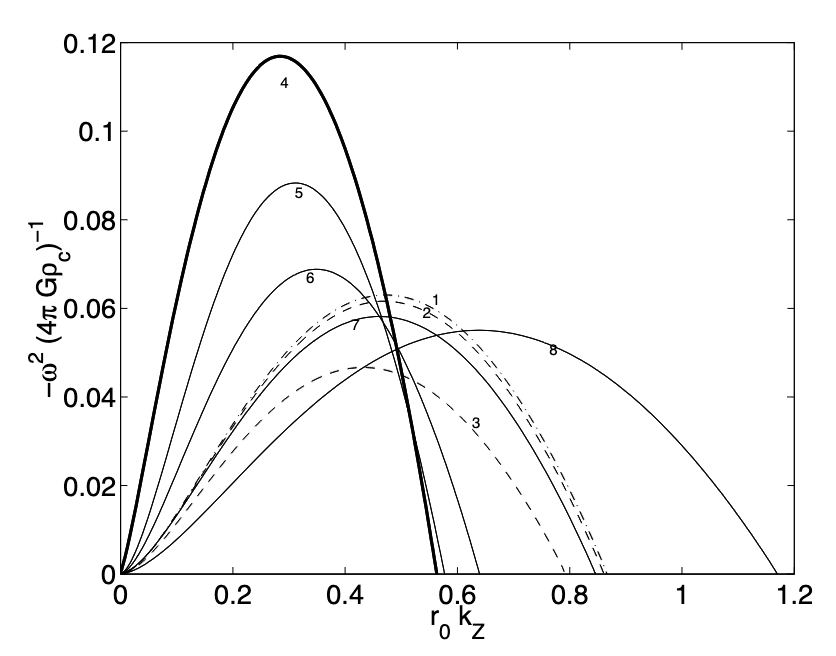 Development
of the gravitational 
instability  in a  filament:

Formation of an 
elongated  core
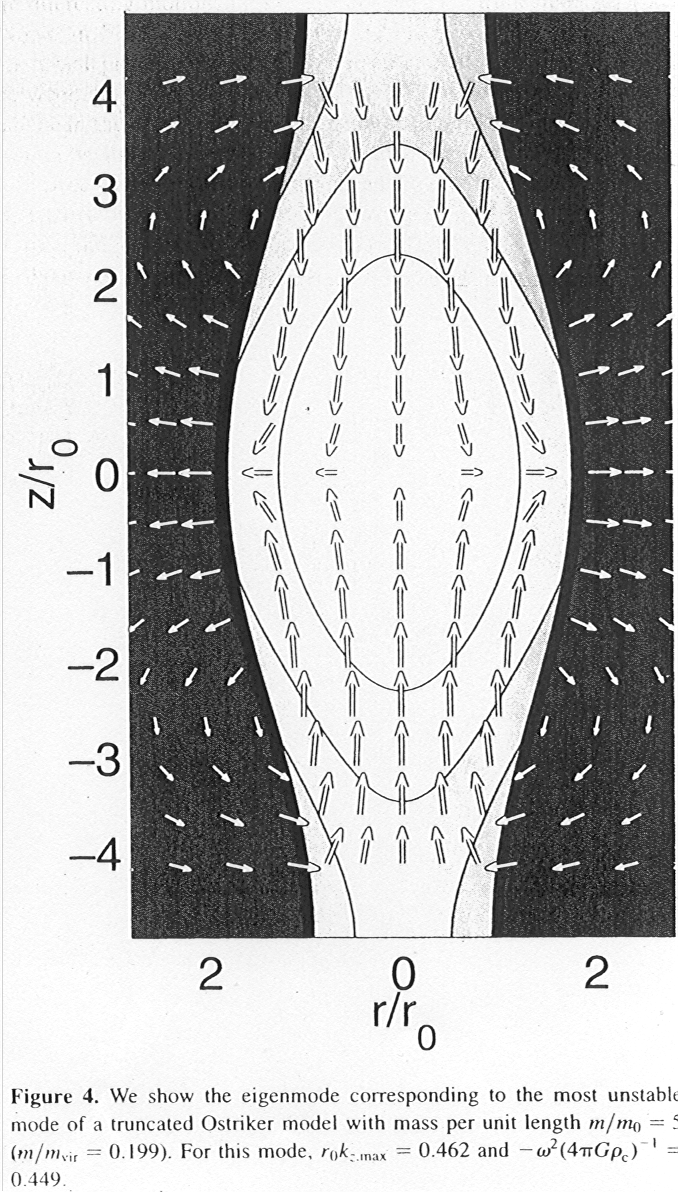 Fiege & Pudritz 2000
From self-gravitating sheet to self-gravitating filaments
Exact (fantastic) equilibrium solutions in 2D (Schmid-Burgk 1976) :
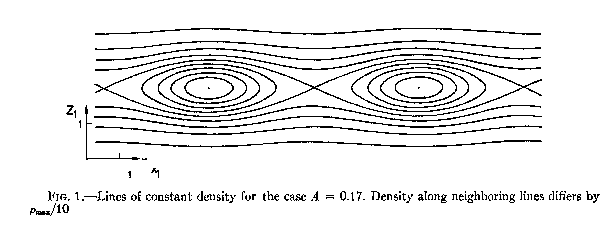 More advanced
Filaments
Fragmentation of a sheet into filaments
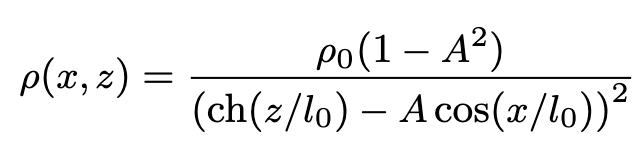 Spherical equilibrium solutions                                                    
(Bonnor 56, Ebert 55, Chandrasekhar, Mouschovias 77, Shu 77, Tomisaka et al. 85, 
Li & Shu 98, Fiege & Pudritz 00, Galli et al. 01)

Bonnor-Ebert and Singular Isothermal Sphere (SIS):

Hydrostatic Equilibrium:

Asymptotically:
also exact solutions (SIS) 
(notice the r-2 again => coincidence)


Non singular Solutions:
truncated at the radius 

stable only if:
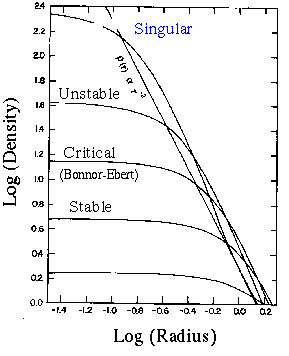 Major role played by the external pressure!
Stability using the virial Theorem
                                                             (Shu 1992)

Using the Virial theorem, it is possible to have a hint of the hydro equilibrium 
without solving the problem entirely.

Consider a cloud of radius R, mass M, temperature T.

Virial theorem:                                    


leads to:



from which we get:   

stability of the cloud requires:              



There is a stable branch (weakly condensed clouds) and an unstable one (more condensed cloud).
More advanced
A major issue with « cores »
Isothermal self-gravitating equilibrium:

=> M(R) a R  
Most of the mass is in the outskirt
But… there is NO well defined outskirt because no clear external pressure
When applying virial theorem for instance, the surface terms cannot be neglected.
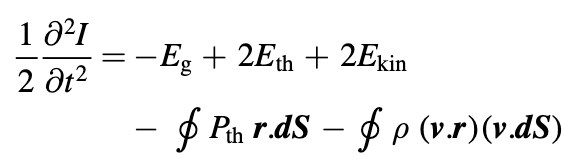 The cores are not decoupled from their environment.
Three simple facts about  gravity


Jeans mass and length


Equilibrium solutions and stability


Collapse


Magnetized collapse and formation of discs
Self-similar collapsing models     
 (Larson 69, Penston 69, Shu 77, Hunter 77, Bouquet et al. 85, Whitworth &Summer 85)

(analytical models are very important to understand the physics
and to validate the numerical methods. They present different
biaised and are complementary)

Self-similar Formalism
The fields a time t are proportional to their value at t=0.



Means that the initial conditions have been  « forgotten ».

Spherical Collapse  without rotation and magnetic field.


=>2 ordinary differential equations easy to solve!
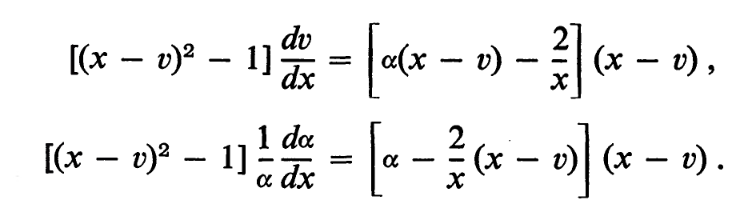 Larson-Penston solution (69):                                                                    

at t < 0 :

-the central density is rather «flat » the velocity not far from homologous

-at infinity (supersonic part) the density is about 4 times the density of the SIS and the velocity is 
supersonic (3.3 Cs).

Describes a very dynamical collapse induced by a strong external compression.


at t > 0 :

accretion onto the singularity with an
 accretion rate of about:
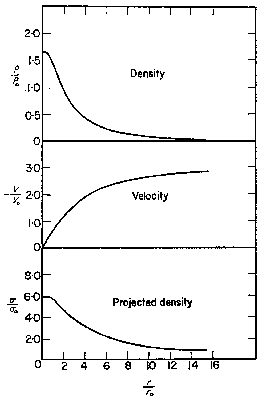 Shu Solution (77)                                                                  

-make the assumption that the 
prestellar phase is quasi-static 
(eg slow contraction due to ambipolar
diffusion)

-at t=0 the velocity vanishes and the 
density is the SIS

-at t>0 a rarefaction wave is launched
and propagates outwards:  
inside-out collapse

The collapse starts in the centre 
and propagates to the whole at the
sound  speed.

Accretion rate:
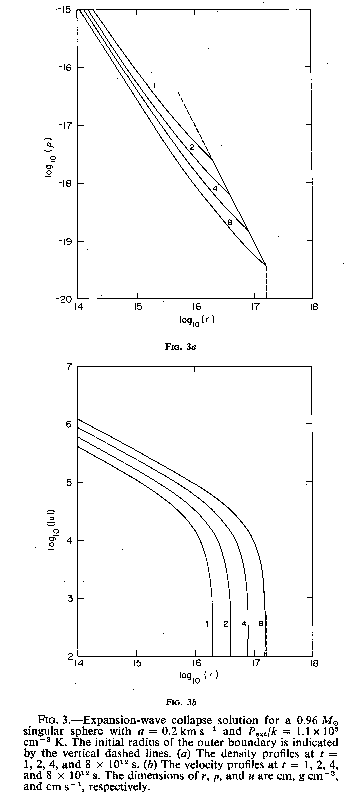 Density
Radius
Velocity
Radius
Shu 77
Gravitational Collapse: numerical models 

Collapse of a critical Bonnor-Ebert sphere:
(Foster &Chevalier 93, Ogino et al. 99, H et al. 03)

initial condition: 
Unstable Bonnor-Ebert sphere near the 
critical limit

In the internal region the numerical  solution 
Converges towards the Larson-Penston 
solution.             
                                                                              
In the external part, the collapse is well 
described by the Shu solution for the density 
but the velocity does not vanish.
 
Accretion rate varies with time and reaches 
about
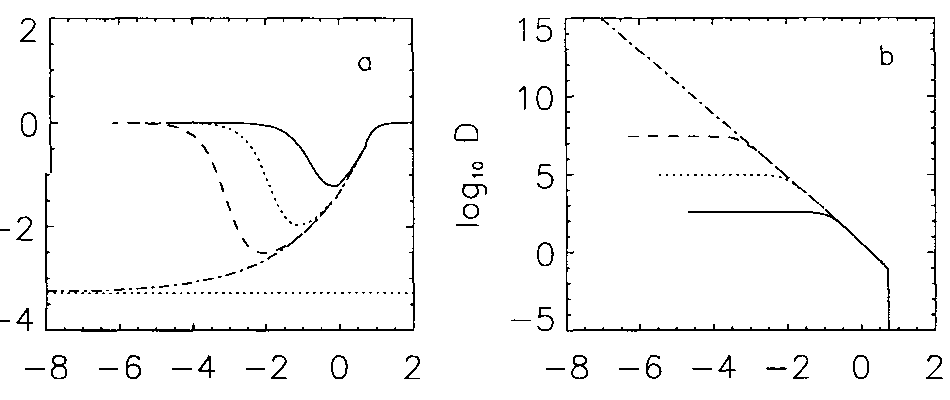 Density
Velocity
Radius
Radius
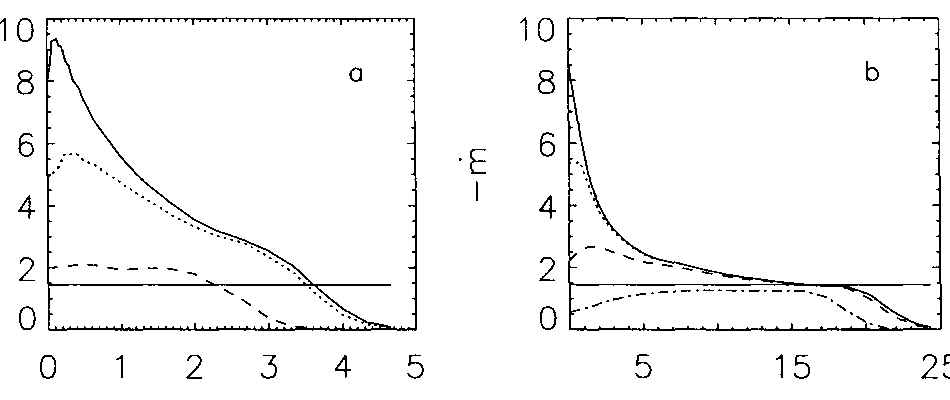 Accretion rate
time
time
Formation of the protostar: the second collapse
(Larson 69, Tohline 82, Masunaga & Inutsuka 02, 
Vaytet+2017, 2018, Bandhare+2020, Ahmad+2023)
Larson 1969
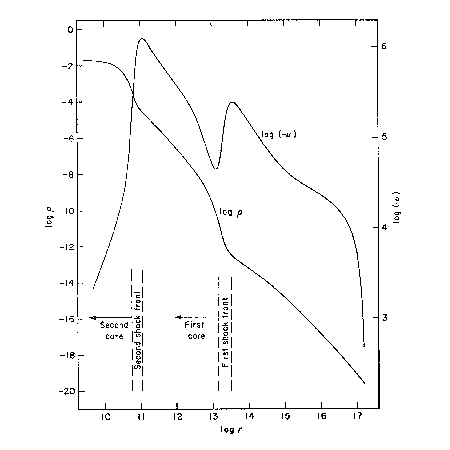 Accretion shocks
- < 10-13 g cm-3 : 
nearly isothermal
- 10-13 g cm-3<  < 10-8 g cm-3 : 
adiabatic phase (first Larson core)
The core is in hydrostatic equilibrium
(Effective  = 5/3 – 5/4).  Its mass grows by accretion.
velocity
- 10-8 g cm-3<  < 10-3 g cm-3 : 
dissociation of the molecular hydrogen. The gravitational 
energy is used to dissociate H2 (Saumon et al. 95) and not to heat the gas. Temperature stays nearly constant  to 2000K.
The thermal support (Effective g = 1.1) is not  strong 
enough and the collapse restarts.
Density
-  > 10-3 g cm-3: all hydrogen molecules have been dissociated 
=>the gas becomes adiabatic, 
=>Formation of the protostar
Three simple facts about  gravity


Jeans mass and length


Equilibrium solutions and stability


Collapse


Magnetized collapse and formation of discs
Thermal Support
Consider a cloud of initial radius R

If g<4/3, when R decreases, Etherm/Egrav 
decreases: 



Centrifugal Support and Angular Momentum Conservation

When R decreases, Erot/Egrav increases: 





Magnetic Support and Flux Conservation

When R decreases, Emag/Egrav is constant: 
Typically one infers =(M/f)/(M/f)c=1-4
(Crutcher et al. 1999, 2004)
Angular momentum equation
More advanced
We need an equation to describe how angular momentum is transported.
Let us start with the azimuthal component of Euler equation.
Let us multiply it by r and combine it with continuity equation, we can show that
Angular momentum can be transported radially by a flux of matter.


Introducing the Lorentz force, it can be shown (using divB=0) that
Angular momentum equation
More advanced
Now let us consider gravity.
From which we finally get
Note the symmetry between g and B
Zoom into the central part of a collapse calculation
~30 light hours
XY
hydro
XY
MHD
=2
B, w
XZ
hydro
XZ
MHD
=2
B, w
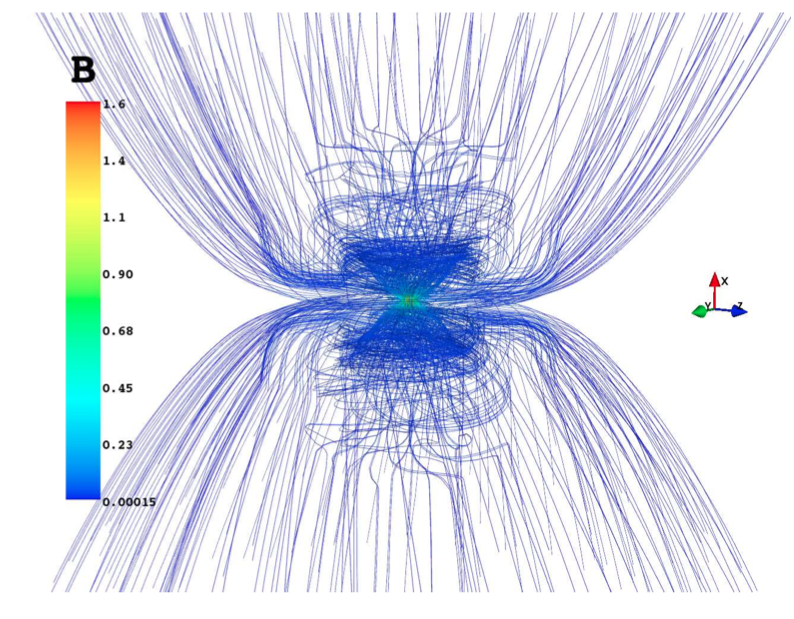 H&Fromang 2008, Padovani+2013
Comparison of the PdBI maps with MHD simulations
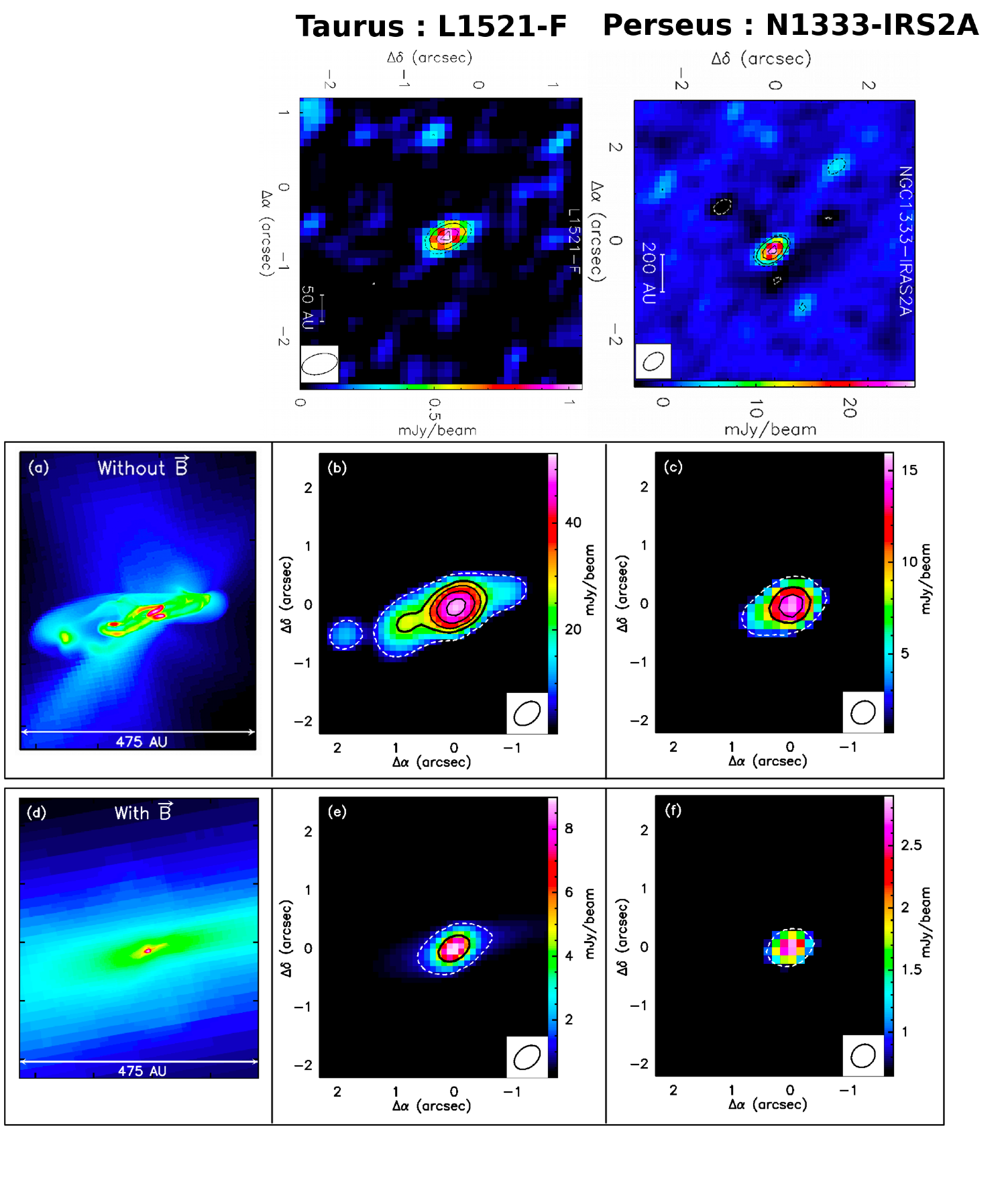 Hydrodynamical simulations 
produce too much extended (+ multiple) structures if compared
to Maury et al. 2010 
Observations.
         MHD simulations ?
MHD simulations : 
produce PdB-A 
synthetic images with 
typical FWHM ~ 0.2’’ - 0.6’’

Similar to Class 0 PdB-A sources observed !



need B to produce compact, 
single PdB-A sources.
Taurus
Perseus
Maury et al. 2010
Conclusion
Important to combine series of approaches from the simplest to the more complex


Gravity in itself presents a rich dynamic that probably explain ISM feature such as the formation of filaments and the development of r-2 powerlaws.


Needs however to be combined with support, such as thermal pressure, to predict the detail of fragmentation for instance.


Isothermal support does not lead to well defined objects…